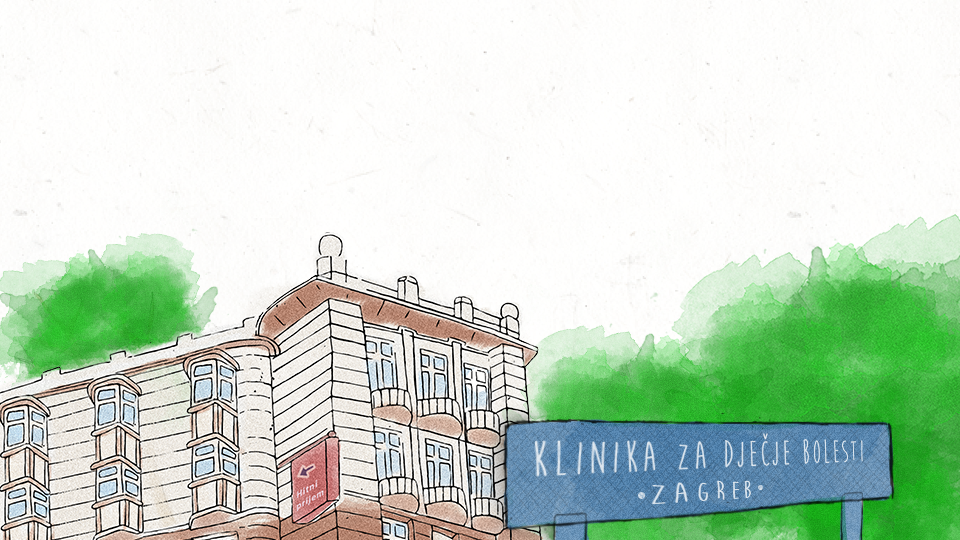 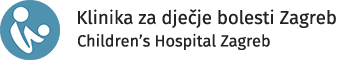 BOLESTI IZAZVANE GLUTENOM
Zrinjka Mišak

Referentni centar za dječju 
gastroenterologiju i prehranu
Klinika za dječje bolesti Zagreb
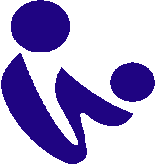 Gluten
Poremećaji/bolesti izazvane glutenom
Važnost bezglutenske prehrane
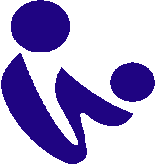 Gluten
glavna strukturalna bjelančevina pšeničnog zrna
istovjetan sastojak i u nekim drugim žitaricama 
raž
ječam
udio bjelančevina u pšen. zrnu: 
      7-22% (gluten 80%)
konzumira se 
   u velikim količinama 
     10-20 g/dan
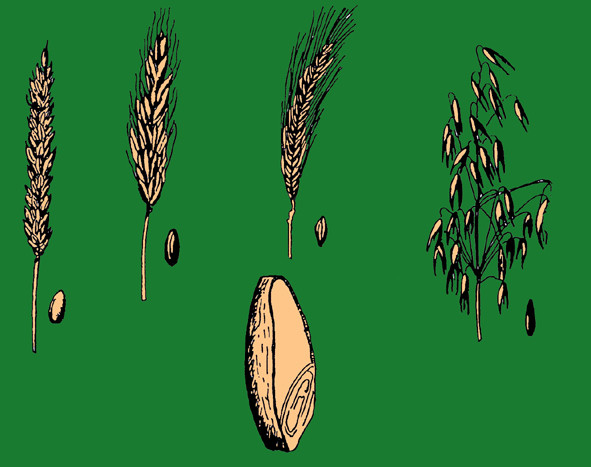 ječam 
(kordein)
raž
(sekalin)
zob
(avenin)
Pšen.brašno 
(glijadin)
Poaceae
Family
Subfamily
Andropo-
     gonoideae
Pooideae
Oryzoideae
Panicoideae
Tribus
Triticeae
Aveneae
Oryzeae
Paniceae
Zeeae
Genus
Triticum
Secale
Hordeum
Avena
Oryza
Pennisetum
Zea
Wheat
Rye
Barley
Oat
Rice
Millet
Corn
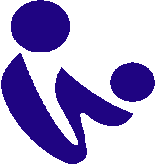 Filogenetika žitarica
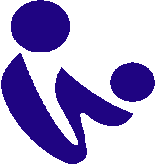 Povijest
prije 10 000 godina – 
završetak ledenog doba
nova plodna zemlja => naseljavanje i uzgoj žitarica
sljedećih 3000 g – 
širenje po Europi
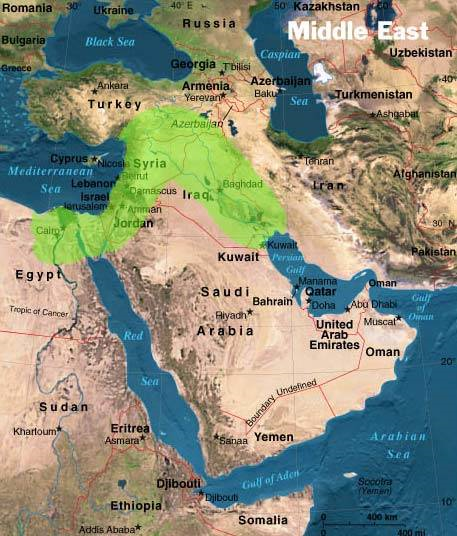 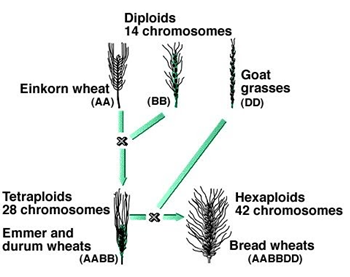 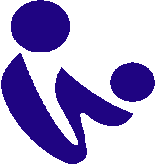 Povijest
rane divlje žitarice - nekoliko sjemenki s različitom količinom glutena
današnje - izdašni klasovi puni zrnja bogatih glutenom
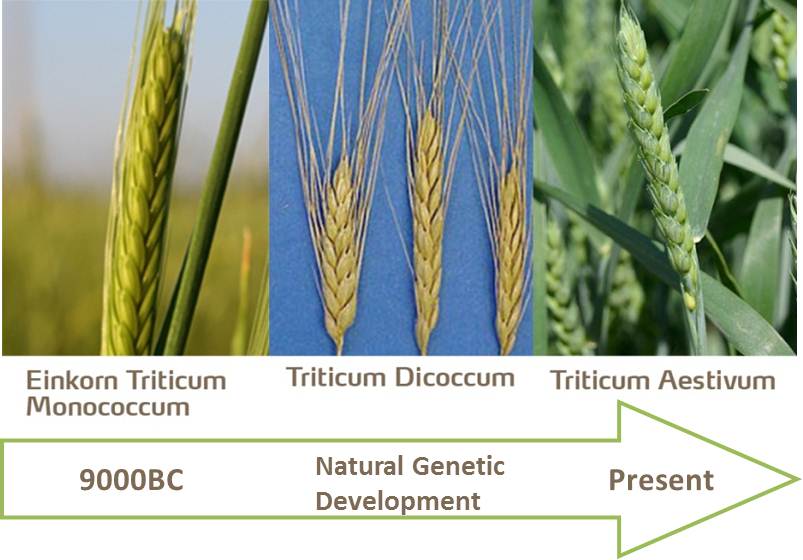 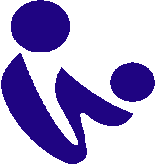 Povijest
mijenjanje tijekom povijesti 
posebice posljednjih 200 g (pravljenje kruha)
poželjnije žitarice s većim udjelom strukturalnih bjelančevina (glutena) – veća elastičnost tijesta

evolucijski - prekratko 
	za prilagodbu
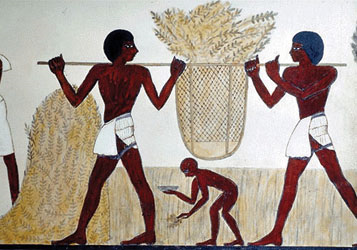 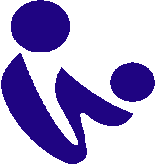 Poremećaji izazvani glutenom
Konsenzus 2012. godine:
autoimuni (celijakija)
alergijski (alergija na pšenicu) 
vjerojatno imunološki posredovani (preosjetljivost na gluten)

Sapone A, Bai JC, Ciacci C, et al.  Spectrum of gluten-related disorders: consensus on new nomenclature and classification. BMC Medicine. 2012;10:1-13
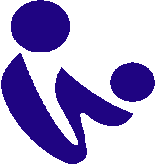 Konsenzus 2012. godine:
Sapone A, Bai JC, Ciacci C, et al.  Spectrum of gluten-related disorders: consensus on new nomenclature and classification. BMC Medicine. 2012;10:1-13
Autoimuni poremećaji izazvani glutenom
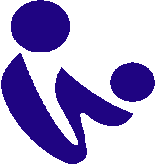 Celijakija - definicija
Celijakija 
imunološki posredovana sistemska bolest 
izazvana glutenom i sličnim prolaminima 
u genetski predisponiranih osoba (HLA DQ2 ili DQ8)
različite kliničke slike
pozitivna protutijela specifična za celijakiju 
	(tTG, EMA, DGP)
enteropatija
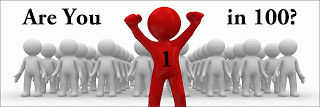 Husby S, Koletzko S, Korponay-Szabó IR et al. ESPGHAN guidelines for the diagnosis of coeliac disease in children and adolescents. J Pediatr Gastroenterol Nutr 2012
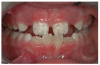 Autoimuni poremećaji izazvani glutenom
Celijakija - klinička slika
a) Gastrointestinalni: 
Kronični proljev
Kronična opstipacija
Bol u trbuhu
Mučnina
Povraćanje
Distendirani trbuh
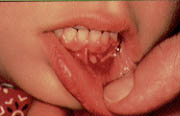 b) Ekstraintestinalni: 
Nenapredovanje
Zastoj u rastu
Odgođeni pubertet
Kronična anemija
Smanjena mineralizacija kosti
Defekti zubne cakline
Iritabilnost
Kronični umor
Neuropatija
Artritis/artralgija
Amenoreja 
Povišeni jetreni enzimi
Rekurirajući aftozni stomatitis
Dermatitis herpetiformis
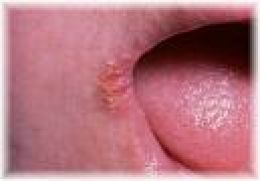 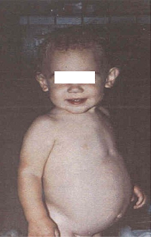 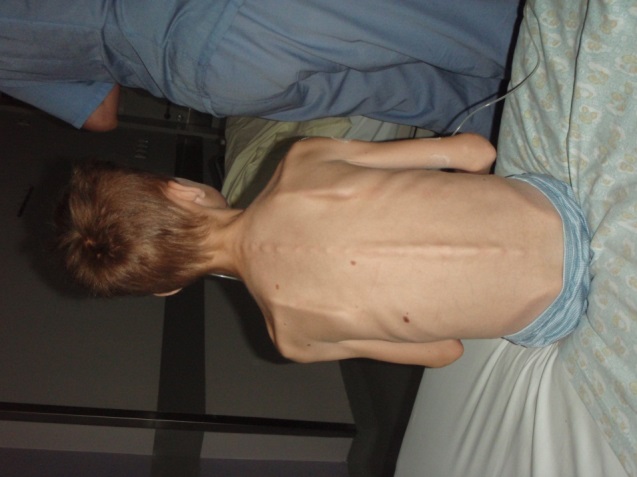 Autoimuni poremećaji izazvani glutenom
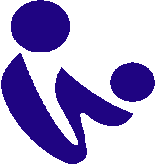 Celijakija - etiologija
Fasano A. Sci Am 2009;301:54 - 61
[Speaker Notes: A simplified scheme of the adaptive immune response to gluten in celiac disease from
gluten ingestion to intestinal damage. (1) Gluten peptides reach the lamina propria via either an increased
epithelial tight junctional permeability or epithelial transcytosis. (2)Deamidation of gluten
peptides by tissue transglutaminase creates potent immunostimulatory epitopes that (3) bind to
HLA-DQ2 or HLA-DQ8 on antigen-presenting cells and (4) activate CD4+ T cells. (5) Activated
CD4+T cells secretemainlyTh1 cytokines, such as IFN-γ ,which induces the release and activation
of metalloproteases by myofibroblasts, (6) finally resulting in mucosal remodeling and villus atrophy.
(7) CD4+T cells also increase cytotoxicity of intraepithelial lymphocytes or natural killer (NK)
T cells, thus leading to enterocyte apoptotic death. (8) Through the production of Th2 cytokines,
activated CD4+ T cells also drive the activation and clonal expansion of B cells, which differentiate
into plasma cells and produce antibodies to gluten and transglutaminase, contributing to the
intestinal damage.]
Autoimuni poremećaji izazvani glutenom
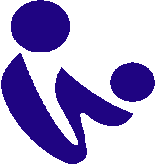 Celijakija - dijagnoza
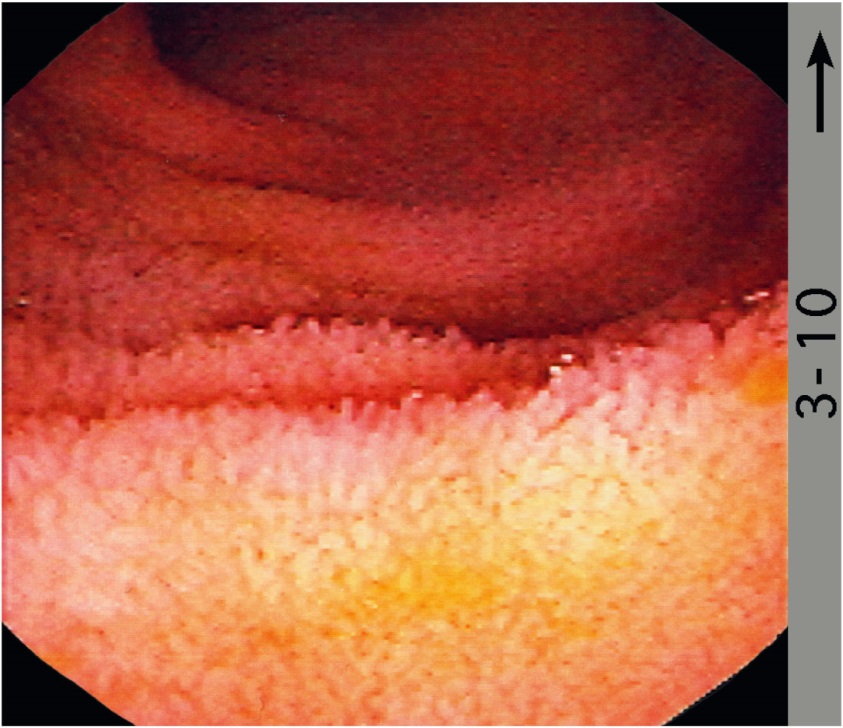 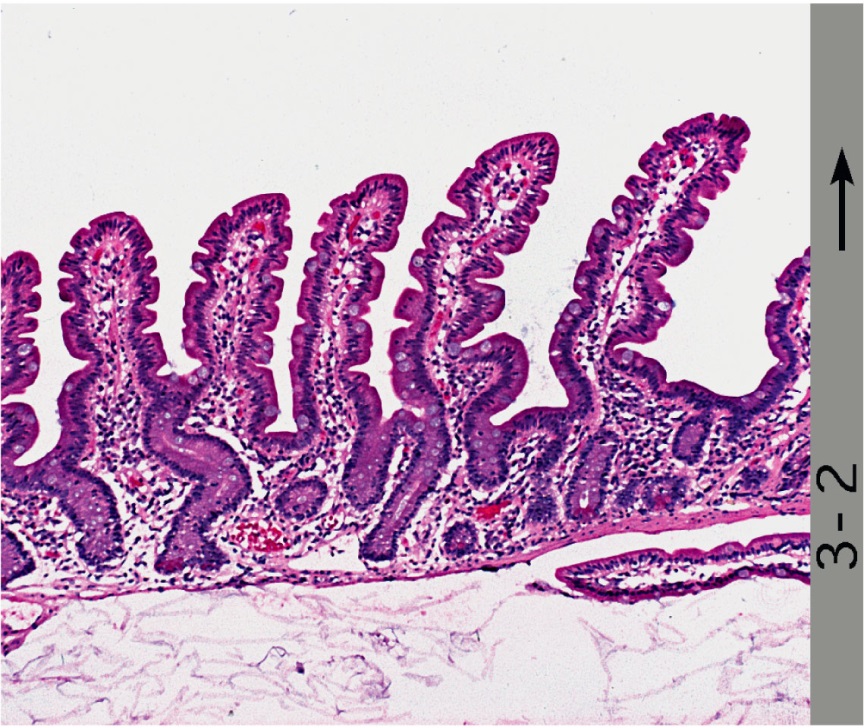 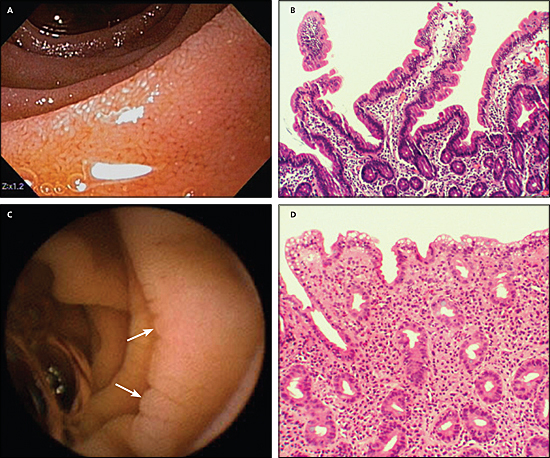 Uredan nalaz
Celijakija
Autoimuni poremećaji izazvani glutenom
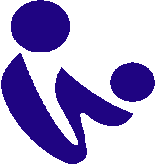 Celijakija - dijagnoza
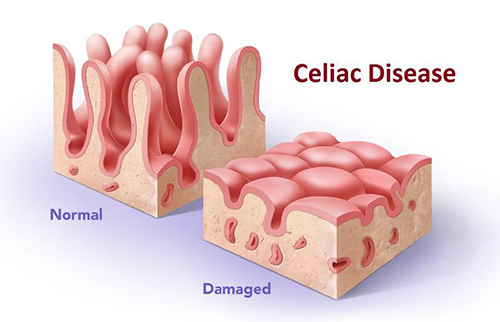 Autoimuni poremećaji izazvani glutenom
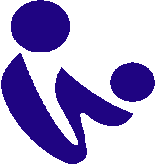 Celijakija - liječenje
Stroga doživotna bezglutenska prehrana – 
bez pšenice, raži, ječma i sve hrane koja ih sadrži
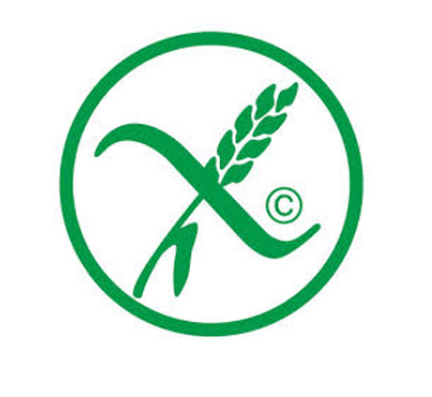 Zob, ako nije kontaminirana s drugim žitaricama (čak i s malim količinama pšenice, raži i ječma) – sigurna je u >95% bolesnika

Prognoza celijakije – dobra ako se liječi na vrijeme i ako se bolesnici pridržavaju prehrane
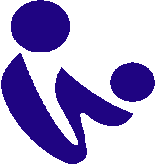 Bezglutenska prehrana
Hrana prirodno bez glutena
Bezglutenska hrana
Mogući tragovi glutena
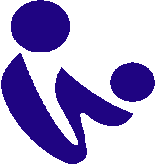 Bezglutenska prehrana
ZABRANJENO:

PŠENICA, RAŽ, JEČAM i sve njihove prerađevine i proizvodi koji sadže ove žitarice i u tragu
Pšenične klice, mekinje, krupica od nezrela žita
Sladno pivo, bijela kava, viski
Kupovni kruh od kukuruznog brašna (uvijek sadrži i bijelo brašno)
Gotove juhe, gotova hrana, sosevi, instant krumpir
Suhe smokve
Suhomesnati proizvodi (salame, kobasice, hrenovke, paštete)
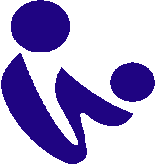 Bezglutenska prehrana
DOZVOLJENO: 
 Sve vrste voća: svježe, suho, kandirano*
 Sve vrste povrća: krumpir, grahorice, leća, salate, ...
 Sve vrste mesa, ribe, jaja
 Žitarice: riža, kukuruz, proso, heljda, soja, sezam
 Mlijeko, margarin, vrhnje*, jogurt, sir*
 Gljive
 Šećer, čaj, crna kava, kakao, med, pekmez*
 Čisti sladoled, čista čokolada, kavovina
 Ulje, ocat, papar, paprika, sol, kvasac, mirodije* 

* oprez jer pojedini proizvođači mogu dodati pšenično brašno
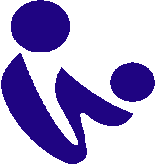 Bezglutenska prehrana
Značajan učinak na kvalitetu života
Pridržavanje prehrane - 42% do 91% 
Bolesnici i klinički prepoznati i nađeni probirom ne razlikuju se u pridržavanju bezglutenske prehrane
				Hall et al, Aliment Pharmacol Ther 2009
Autoimuni poremećaji izazvani glutenom
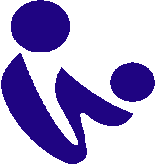 Celijakija - komplikacije
Nedijagnosticirana i neliječena celijakija => komplikacije

Smrtnost – dvostruko veći od očekivanog i raste s vremenom od pojave simptoma do dijagnoze i s lošim pridržavanjem bezglutenske prehrane
Najčešći uzrok smrti non-Hodgkin limfom
						Corrao et al 2001
 
	Većina komplikacija može se spriječiti ranim prepoznavanjem i postavljanjem dijagnoze te strogim pridržavanjem bezglutenske prehrane			
(Holmes 1989, Kolaček 2004)
Autoimuni poremećaji izazvani glutenom
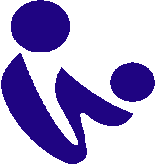 Dermatitis herpetiformis
kožna manifestacija celijakije 
osip i patognomonični kutani IgA depoziti

Klinički - jaki svrbež i pečenje kože
karakteristična simetrična raspodjela osipa: 
najčešće laktovi i nadlaktice (>90%)
trajni ili intermitentan tijek

Dg - biopsija kože + serološki nalazi 

Th: bezglutenska prehrana
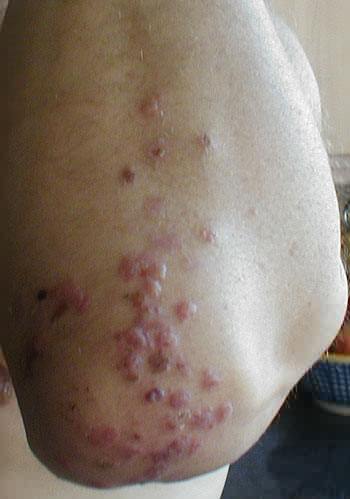 Autoimuni poremećaji izazvani glutenom
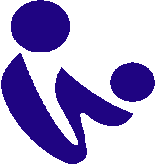 Glutenska ataksija
= autoimuna bolest koju karakterizira oštećenje 
cerebeluma koje rezultira ataksijom
Ataksija bez poznatog uzroka + pozitivan nalaz At => bezglutenska prehrana + praćenje + provjera negativizacije protutijela
Stabilizacija/poboljšanje ataksije nakon 1 godine = potvrda dg

Odgovor na bezglutensku prehranu ovisi o duljini trajanja ataksije prije postavljanja dijagnoze jer je gubitak Purkinjeovih stanica u cerebelumu ireverzibilan => važno što ranije započeti liječenje
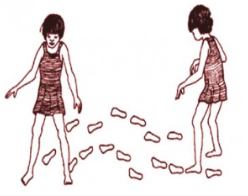 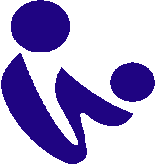 Sapone A, Bai JC, Ciacci C, et al.  Spectrum of gluten-related disorders: consensus on new nomenclature and classification. BMC Medicine. 2012;10:1-13
Alergijski poremećaji izazvani glutenom
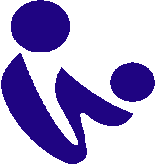 Alergija na pšenicu
poremećaj karakteriziran IgE posredovanim odgovorom na razne dijelove pšenice koji ima za posljedicu razvoj respiratornih ili gastrointestinalnih simptoma 

Reakcije brzog početka
Urtikarija
Angioedem
Bronhalna opstrukcija
Mučnina i bol u trbuhu 
Anafilaksiju
Kasne reakcije (nakon oko 
24h od ingestije)
Probavni simptomi 
Egzacerbacija atopijskog 
    dermatitisa
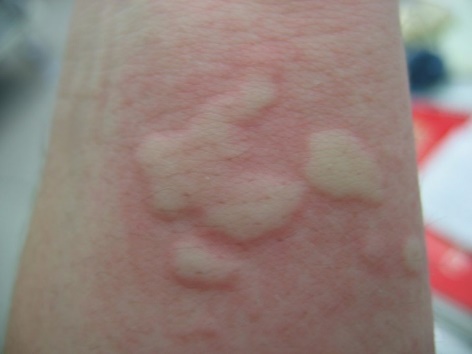 Alergijski poremećaji izazvani glutenom
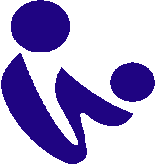 Alergija na pšenicu
Dijagnoza
kožni testovi 
in vitro specifični IgE testovi
test opterećenja hranom = potvrdni test 

Liječenje: izbjegavanje pšeničnog brašna u prehrani
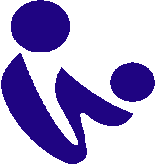 Sapone A, Bai JC, Ciacci C, et al.  Spectrum of gluten-related disorders: consensus on new nomenclature and classification. BMC Medicine. 2012;10:1-13
Ne-autoimuni ne-alergijski poremećaji izazvani glutenom
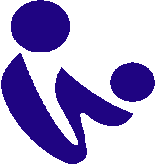 Preosjetljivost na gluten
= stanje u kojem ingestija hrane koja sadrži gluten (pšenica, raž, ječam) dovodi do jedne ili više manifestacija u osoba u kojih je isključena celijakija i alergija na gluten

Klinička slika:
može podsjećati na celijakiju ili alergiju na gluten 
brojni simptomi - javljaju se kratko nakon ingestije glutena i poboljšaju se s uvođenjem bezglutenske prehrane
crijevni: proljev, distezija, bol u trbuhu, nadutost, flatulencija) i/ili
izvancrijevni simptomi: slabost, glavobolja, letargija
Ne-autoimuni ne-alergijski poremećaji izazvani glutenom
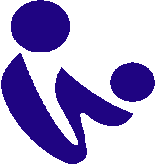 Preosjetljivost na gluten
sluznica tankog crijeva obično je uredna 
protutijela tipična za celijakiju (anti tTG, EMA) su negativna
negativni imuno-alergološke testove na pšenicu

Dijagnoza: kriterij isključivanja 
ne postoje specifični laboratorijski biomarkeri 
opterećenje glutenom (poželjno dvostruko slijepo i placebo kontrolirano)
Patogeneza - nije razjašnjena (? radi li se isključivo o glutenu, ili ulogu igraju i neki neglutenski sastojci pšenice)
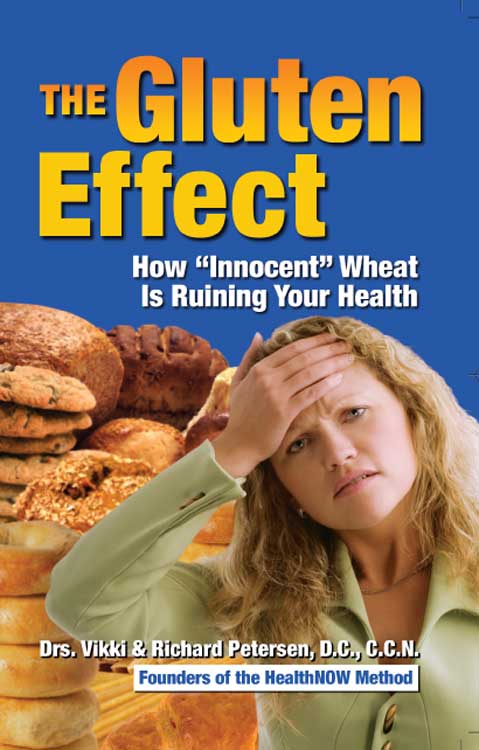 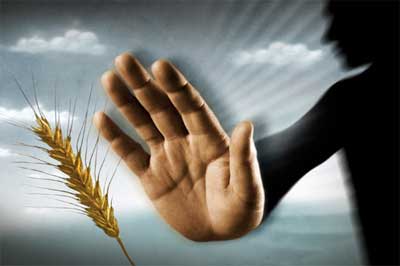 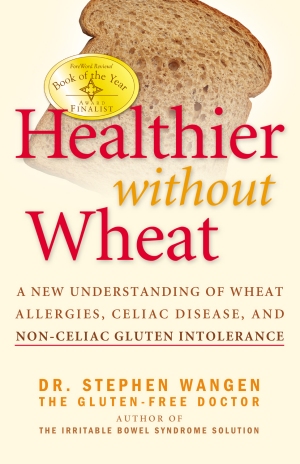 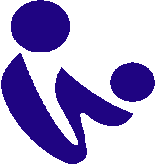 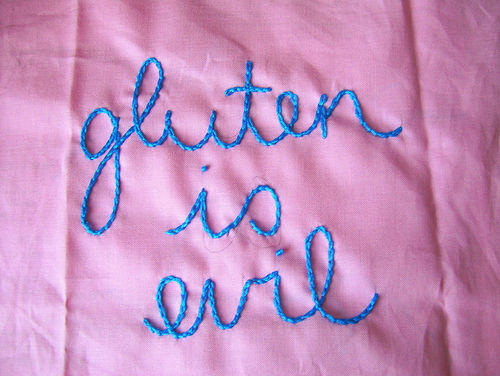 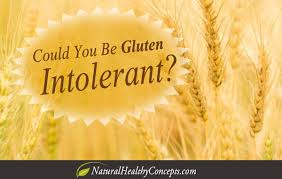 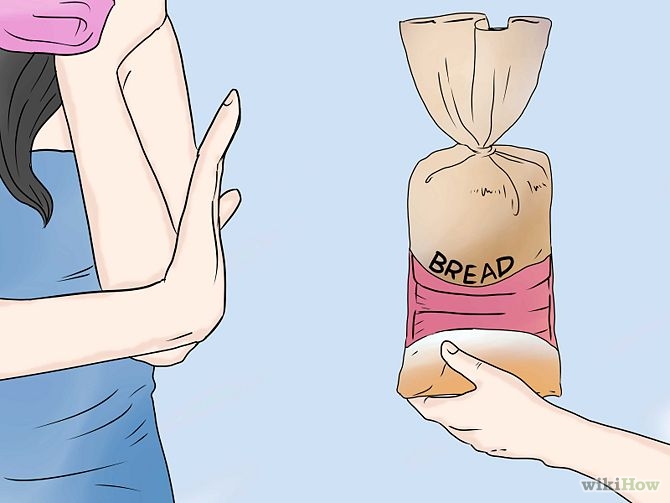 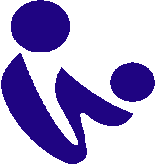 Danas – sve više ljudi na bezglutenskoj prehrani
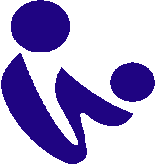 Bezglutenska prehrana
Značajan učinak na kvalitetu života
Pridržavanje prehrane - 42% do 91% 
Bolesnici i klinički prepoznati i nađeni probirom ne razlikuju se u pridržavanju bezglutenske prehrane
				Hall et al, Aliment Pharmacol Ther 2009
Bezglutenska prehrana - učestalost
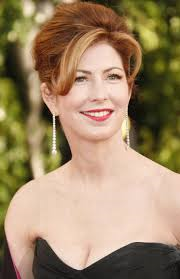 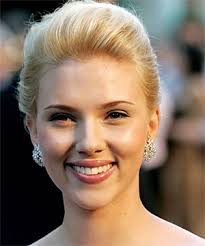 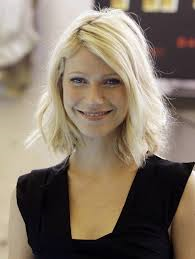 2012 - Novi Zeland – 4% djece

2013 – Vel. Britanija	
13% ima simptome vezane uz gluten
3.7% na bezglutenskoj prehrani
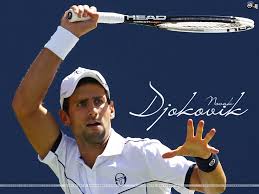 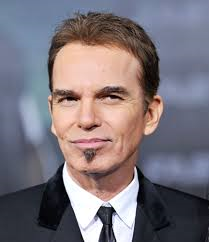 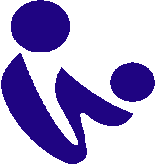 Gluten – da ili ne?
Brojni poremećaji izazvani glutenom 

Bezglutenska prehrana sigurna čak i kad se koristi za duže vrijeme
Ipak - treba biti pod nadzorom nutricioniste jer:
postoje neki specifični nedostaci bezglutenske prehrane (npr. unos tiamina i vitamina A) 
loš odabir namirnica

Bezglutenska prehrana može biti dobro balansirana prehrana, ali to ne znači da je ujedno i zdravija 
Ne postoje dokazi koji bi podržali tezu da je ova prehrana poželjnija ili zdravija za opću populaciju
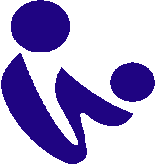 Celijakija
≠
Alergija na gluten
≠
Preosjetljivost na gluten
Prije započinjanja bezglutenske prehrane 
mora se isključiti celijakija i alergija na gluten
Bolesnici s celijakijom moraju biti na strogoj, doživotnoj bezglutenskoj prehrani.

Nepridržavanje prehrane dovodi do brojnih i po život opasnih komplikacija.
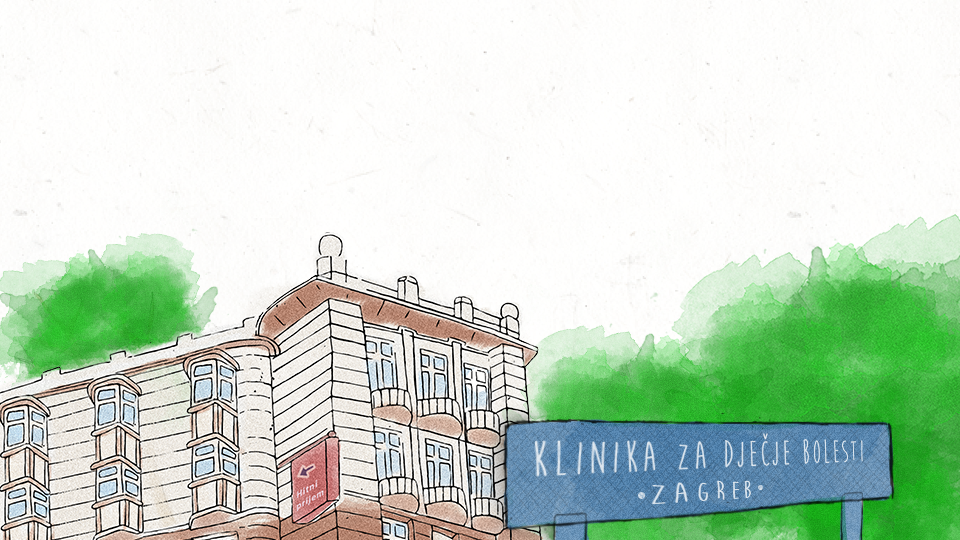 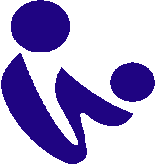 Hvala na pažnji!
Hvala na pažnji!